screening, brief intervention, and referral to treatment
SBIRT implementation
Lecture 8
getting buy-in
obtaining leadership support 
move away from the physician-centric/physician-heavy model 
thoughtful selection of screening tools
emphasize expected implications from health care reform
push for a medical home model
push for integrated care 
more federal funding for FQHCs
parity for substance use tx = increased revenue
make the literature available to staff
getting buy-in (cont’d)
cost-effectiveness
Cowell, Bray, & Hinde (2011)
cost-effectiveness of screening  & brief interventions in an employee assistance program  
able to screen employees for $.64
brief interventions were $2.52
total training cost: $82/interventionist
conclusion: even with                                modest  outcomes the                                  intervention would  be                                             cost effective
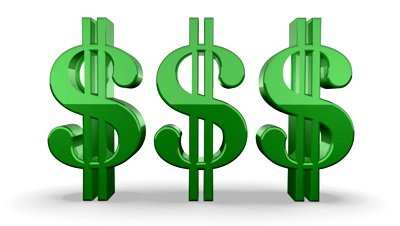 getting buy-in (cont’d)
cost-effectiveness (cont’d)
Parthasarathy, Weisner, Hu, & Moore (2000)
sample of 1,011 dependent patients at Sacramento Kaiser Permanente; matched control group
patients took part in an outpatient treatment program 
reviewed medical utilization 18 mos before and after tx 
results
39% reduction in ED visits
35% reduction in inpatient visits
26% reduction in medical costs
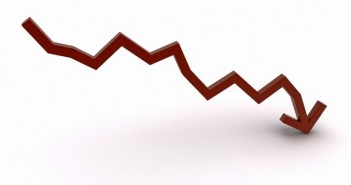 getting buy-in (cont’d)
cost-effectiveness (cont’d)
Rooke, Thorsteinssen, Karpin, Copeland, & Allsop (2010)
reviewed 32 RCTs of computer-based alcohol & tobacco interventions 
sample of over 10,000 patients
average effect size = .20; substance use was significantly reduced 
no significant differences in effect size based on # of sessions, inclusion of a discussion component, location of completion (intervention completed at home or at the research site), or emphasis on relapse prevention
conclusion: minimal computer-based interventions lead to positive outcomes and are cost-effective
arguments to anticipate
“There isn’t enough time.”
“We’re not behavioral health providers.” 
“Patients don’t want to talk about their substance     
     use.” 
“I haven’t been trained to do this.” 
“It will damage the “clinician-patient relationship.” 
“It raises privacy concerns.” 
“Universal screening isn’t necessary.”

Review SBIRT Colorado’s “The Truth” at: http://improvinghealthcolorado.org/the-truth-home/
training & coaching
demonstration videos 
forms of coaching
review of recorded interventions
live observation 
role play 
web-based trainings  
ATTC training
Kognito avatar trainings
SBIRT Oregon modules
Motivational Interviewing
MINT training calendar: http://www.motivationalinterviewing.org/calendar
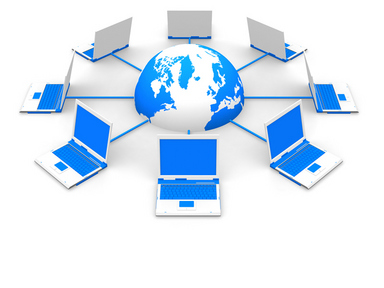 training & coaching (cont’d)
What elements should be addressed in a training?
rationale/evidence for SBIRT
review of and practice with screening tools
clinical flow
experiential practice conducting brief interventions
how outcomes will be measured 
billing and charting issues 
Q&A; venue to voice concerns  
who to address future questions to 
Program Director? 
SBIRT liaison?
planning
how will you disseminate the information to staff?
who will be screened and when? 
conducting a walk-through
NiaTx – www.niatx.net 
linkages & MOUs with offsite providers
networking with other sites who have implemented SBIRT successfully 
make reference sheets & readiness rulers available to staff
planning
Who will provide the intervention? 
nurses (Broyles & Gordon, 2010), PCPs, DBH provider, medical assistant, health educator, others
should be an interdisciplinary approach 
considerations: 
who has the time? 
who has the skills? (think MI)
willingness? interest? 
need for ‘champions’ 
credibility with other staff
passionate about the intervention 
ability to communicate across disciplines
reimbursement
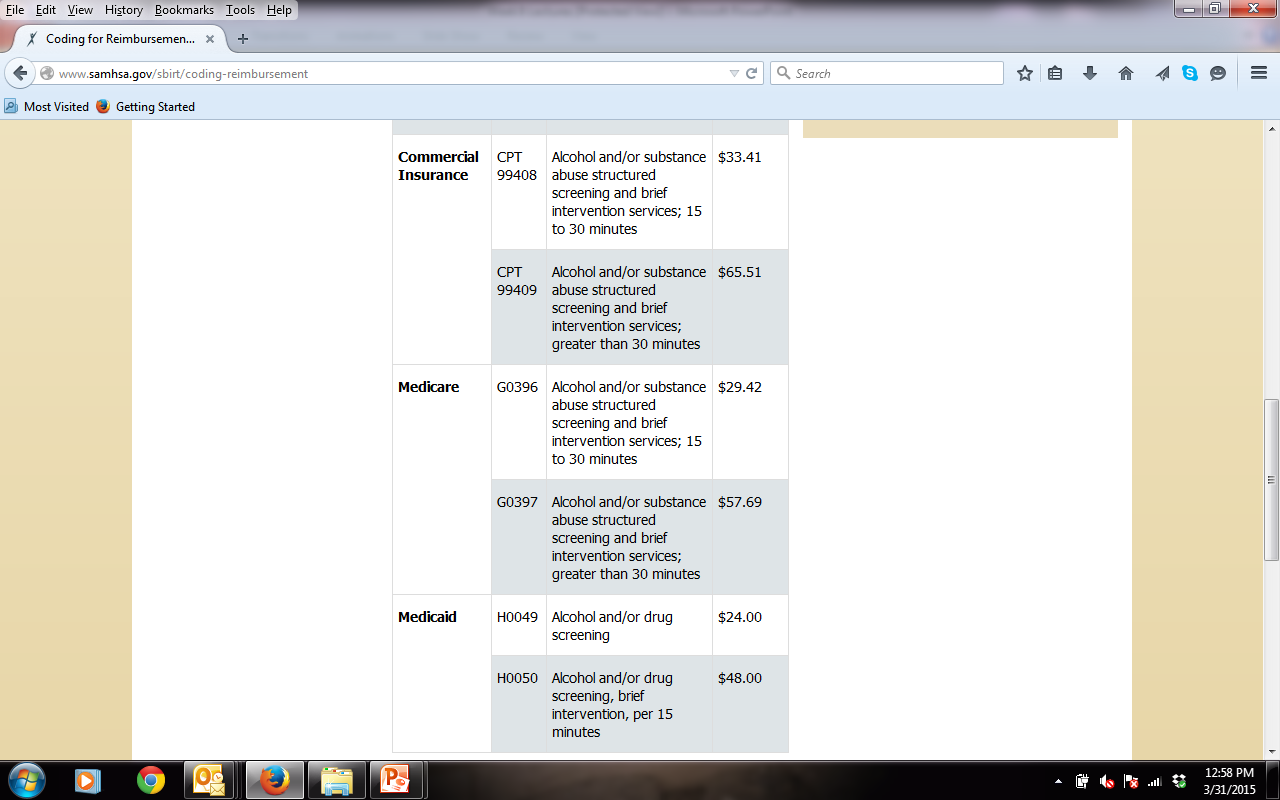 interventions must be a min. of 15 mins.
must utilize an evidence-based tool (e.g. AUDIT, DAST)
can bill for follow-up if 15 mins. or longer
Medicare codes for non-hospital/outpatient settings
Tobacco interventions must involve poly-substance use (otherwise utilize ICD-9/ICD-10 codes)
not all states have approved Medicare/Medicaid SBI codes
alternative: not billing for SBIRT services; funding via cost-offset
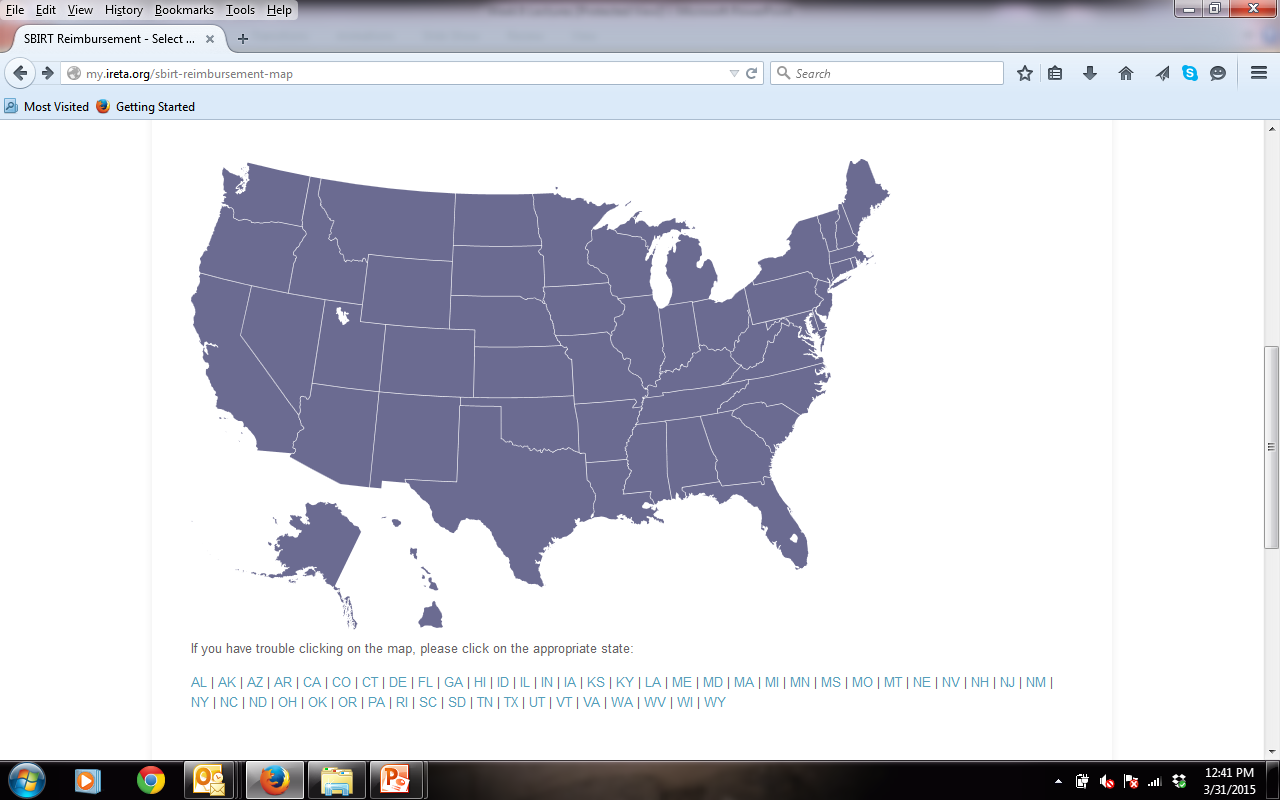 IRETA reimbursement map: 
http://my.ireta.org/sbirt-reimbursement-map
fidelity & sustainability
data collection & evaluation (Davoudi et al., 2001)
process measures 
who is conducting the screen?
who is performing the intervention? 
screening tools utilized 
# of patients screened 
outcome measures
reductions in substance use
reductions in accidents/injuries 
reductions in ED visits
improvements in mental health 
improvements in health outcomes
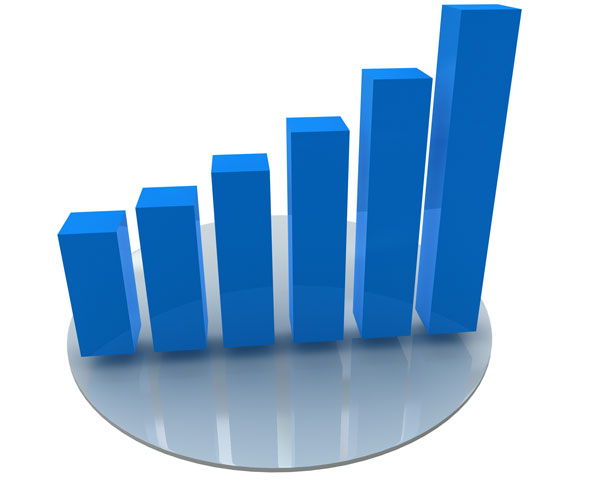 fidelity & sustainability (cont’d)
ongoing technical assistance 
how do you fund the interventions when grant funding runs dry? 
have billing procedures in place before grant funds expire
incorporate into your EHR
ease of record keeping
prompts for level of intervention needed
ability to measure outcomes
global considerations
incorporating SBIRT training into medical school curricula and residencies 
promoting SBIRT with professional organizations 
expansion of online screening tools and web-based interventions 
expansion of SBIRT in nontraditional settings
employee assistance programs
schools
jails/detention centers